PoP cavity: 952.6 MHz 2 cell
Pole geometry further optimized.
Long beam pipe is VTA test cavity version.
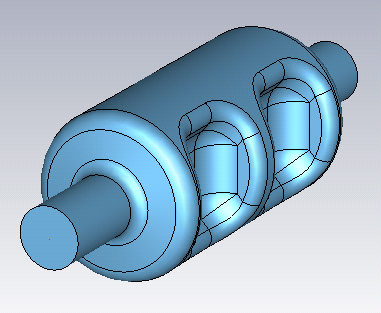 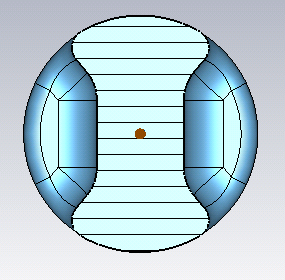 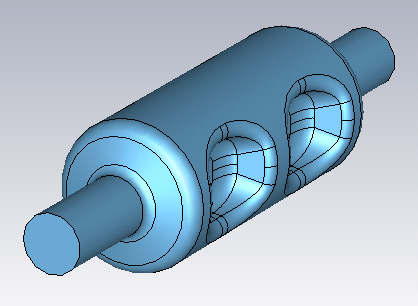 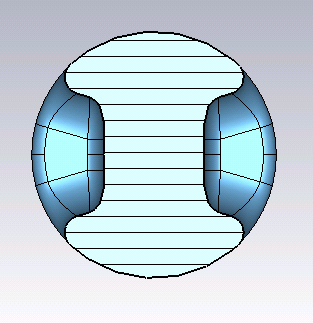 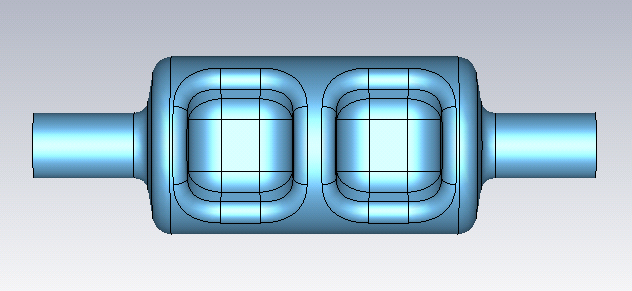 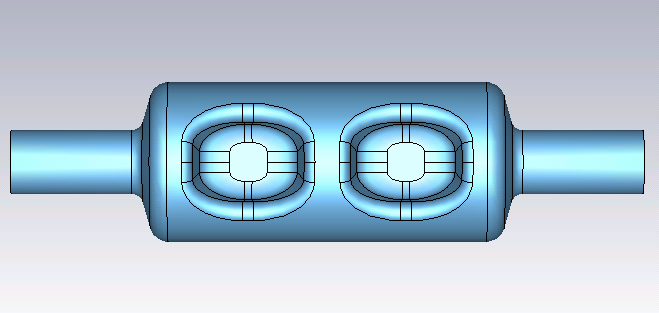 Wave guides
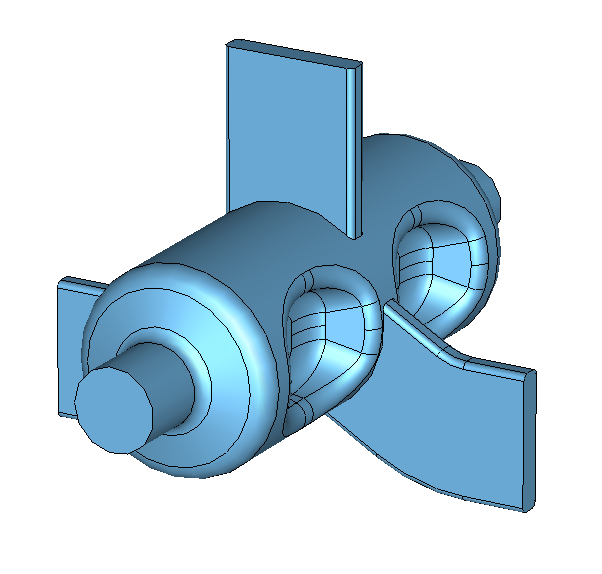 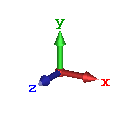 Wave guides
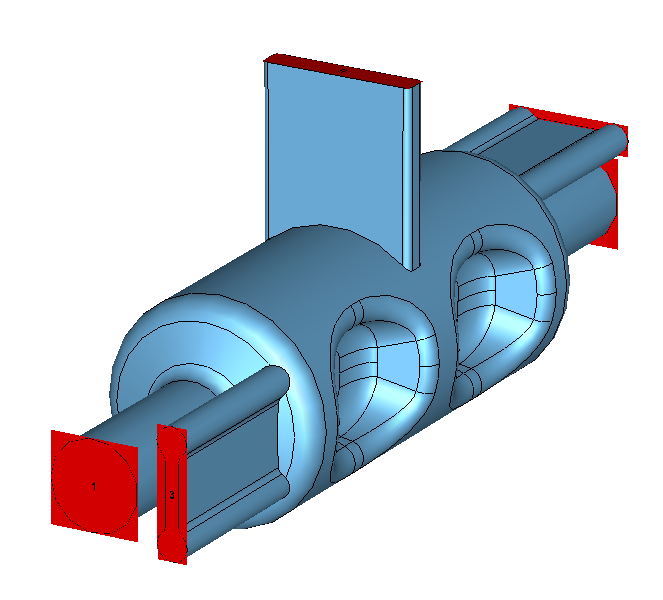 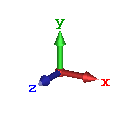 Wave guides +Coaxial coupler
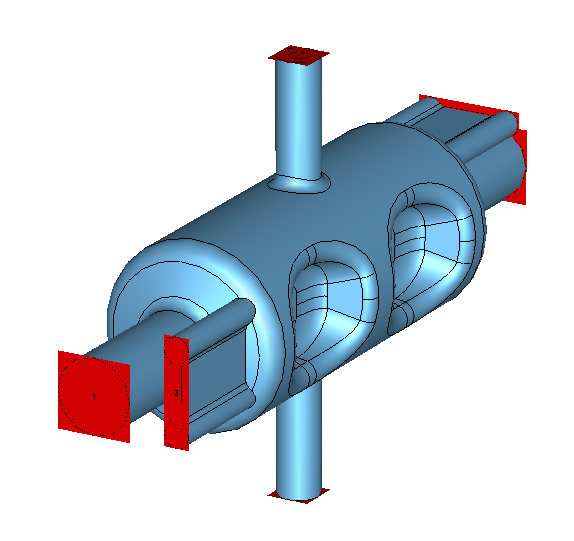 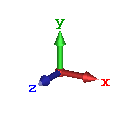 RF Dipole cavity actualsAiming peak magnetic field up to 70 mT seems reasonable.
Number of cavities
Updated Multipole Components (Normalized to Vt=1 MV)
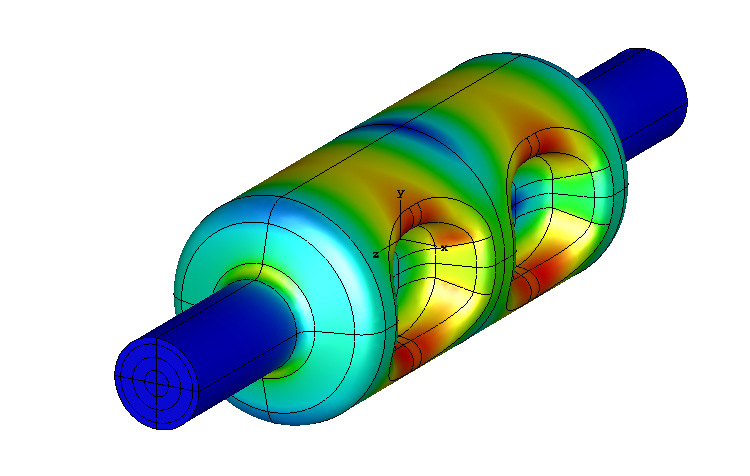 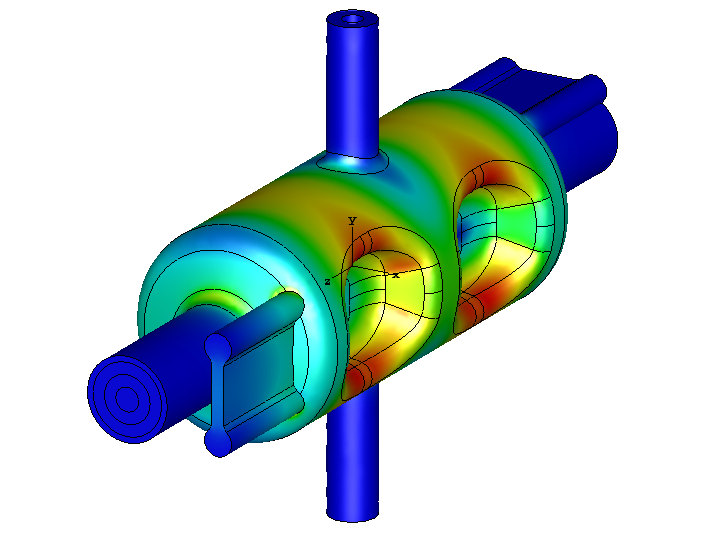